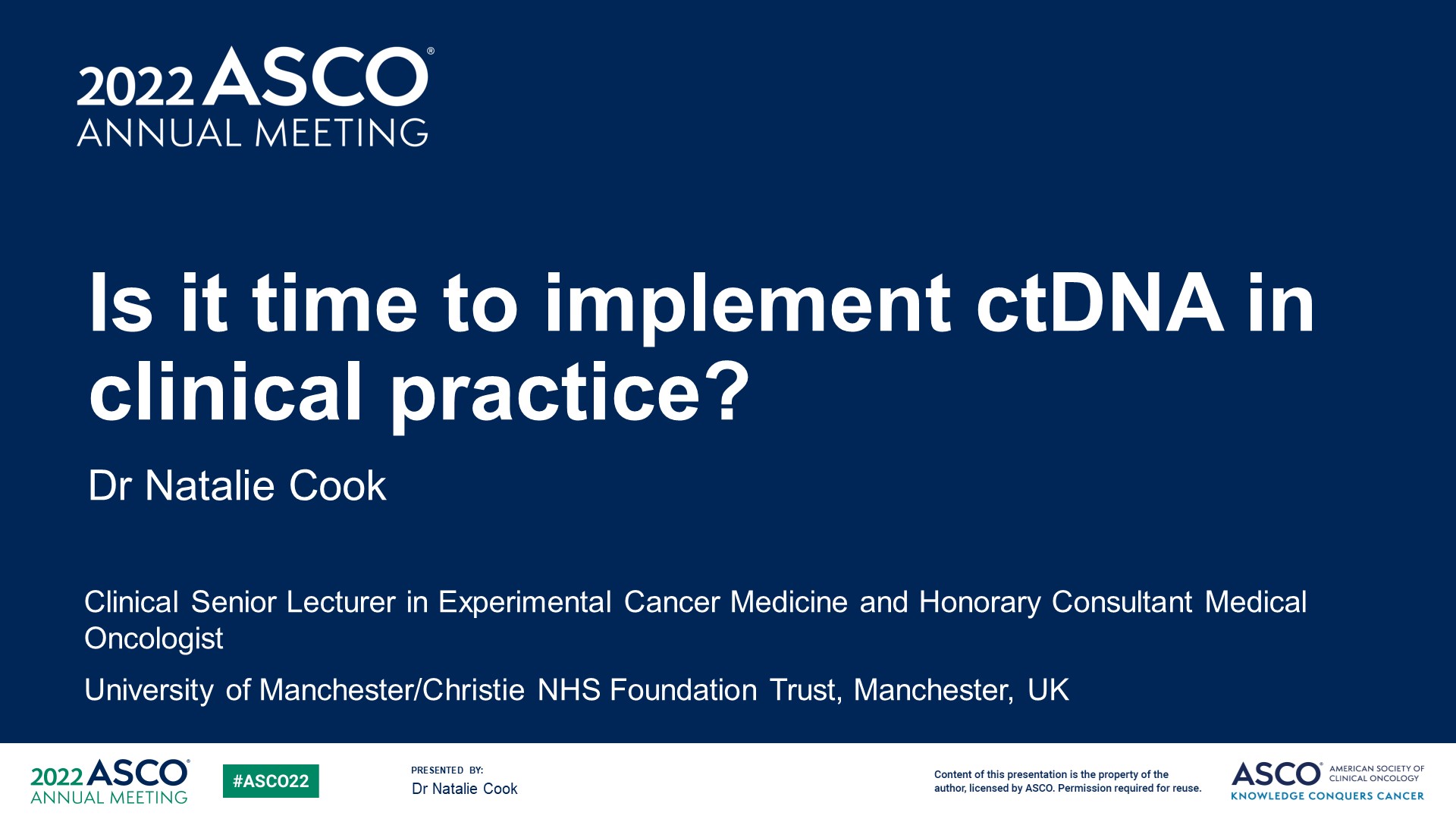 Is it time to implement ctDNA in clinical practice?
Content of this presentation is the property of the author, licensed by ASCO. Permission required for reuse.
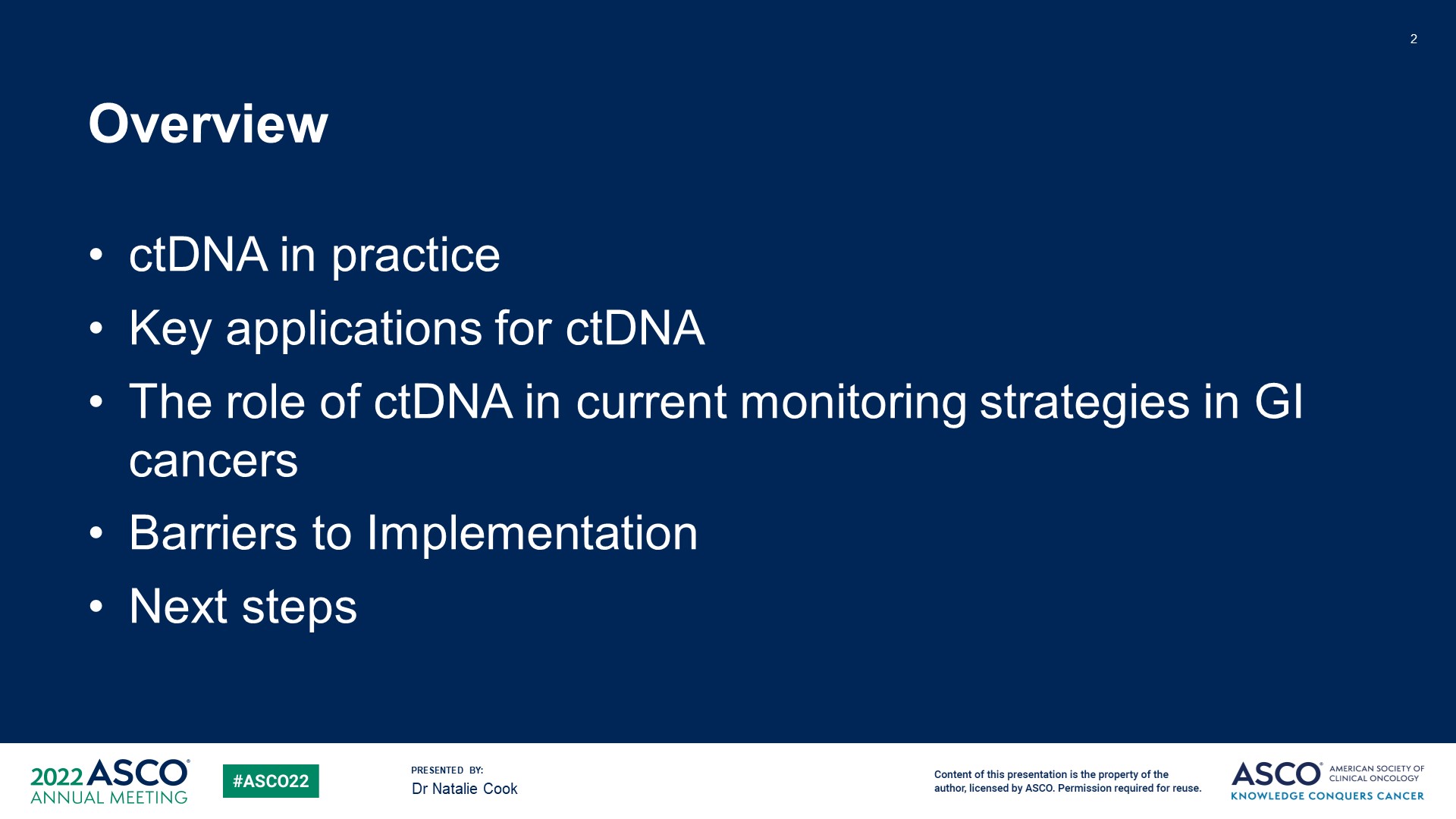 Overview
Content of this presentation is the property of the author, licensed by ASCO. Permission required for reuse.
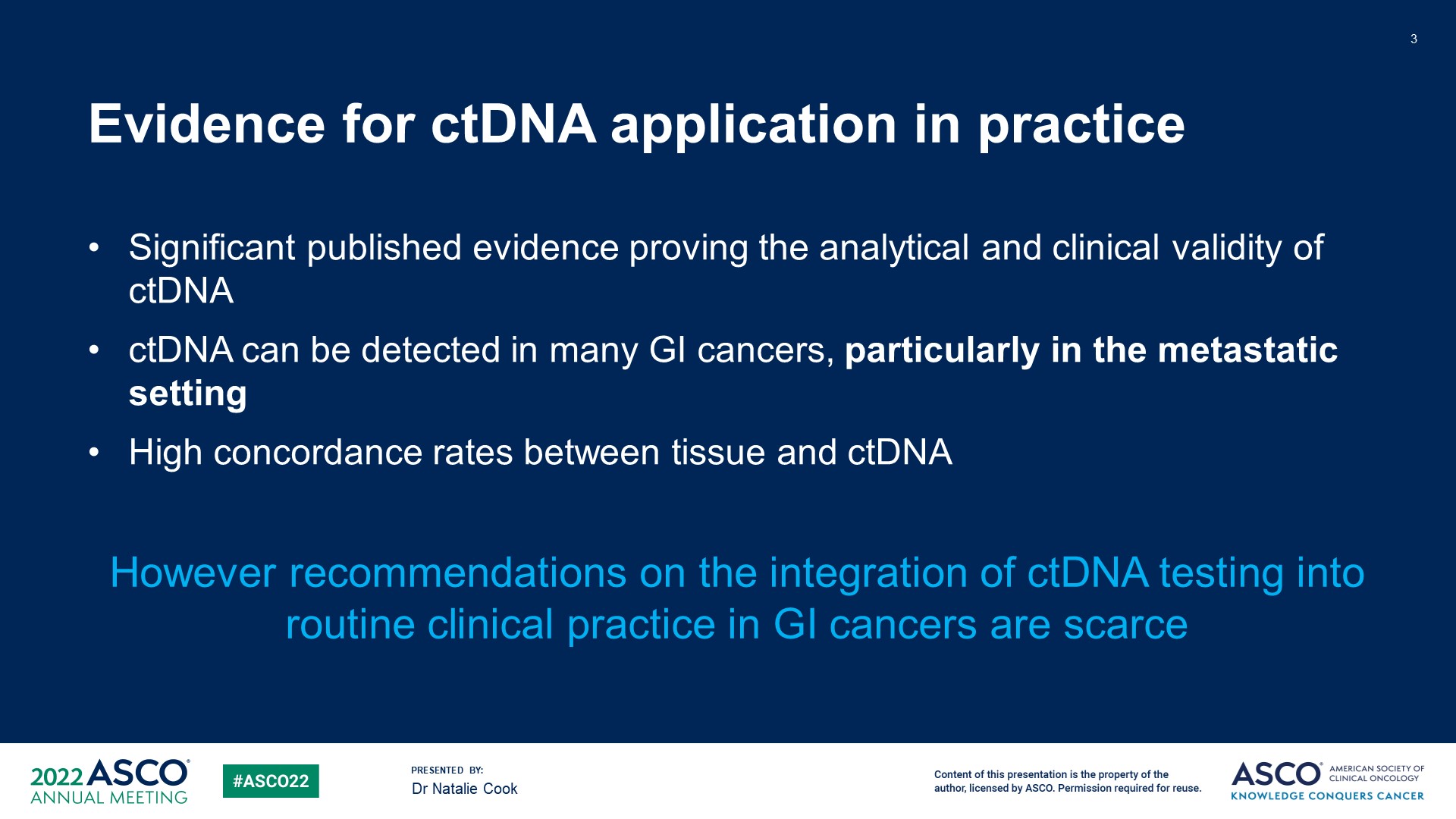 Evidence for ctDNA application in practice
Content of this presentation is the property of the author, licensed by ASCO. Permission required for reuse.
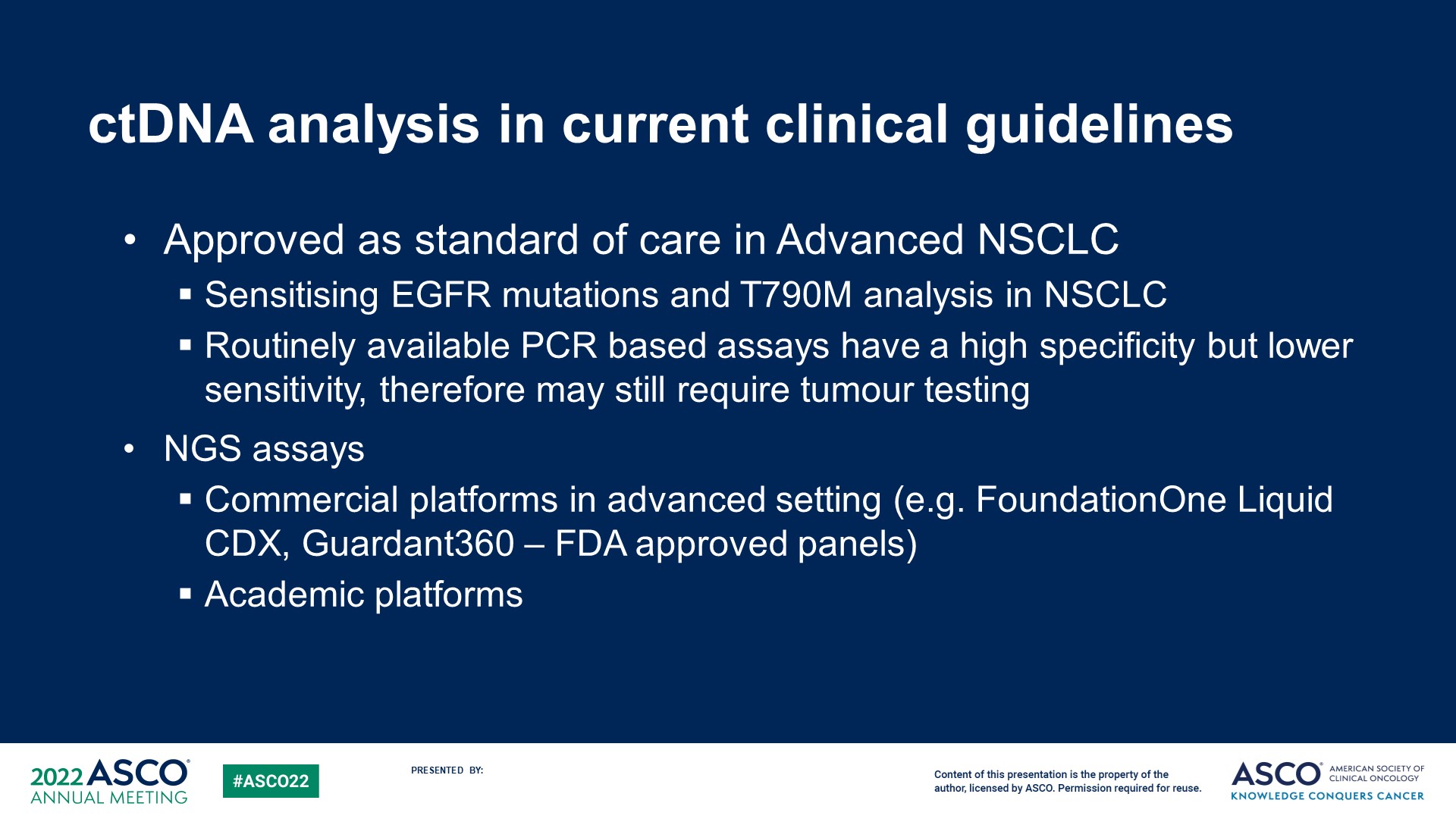 ctDNA analysis in current clinical guidelines
Content of this presentation is the property of the author, licensed by ASCO. Permission required for reuse.
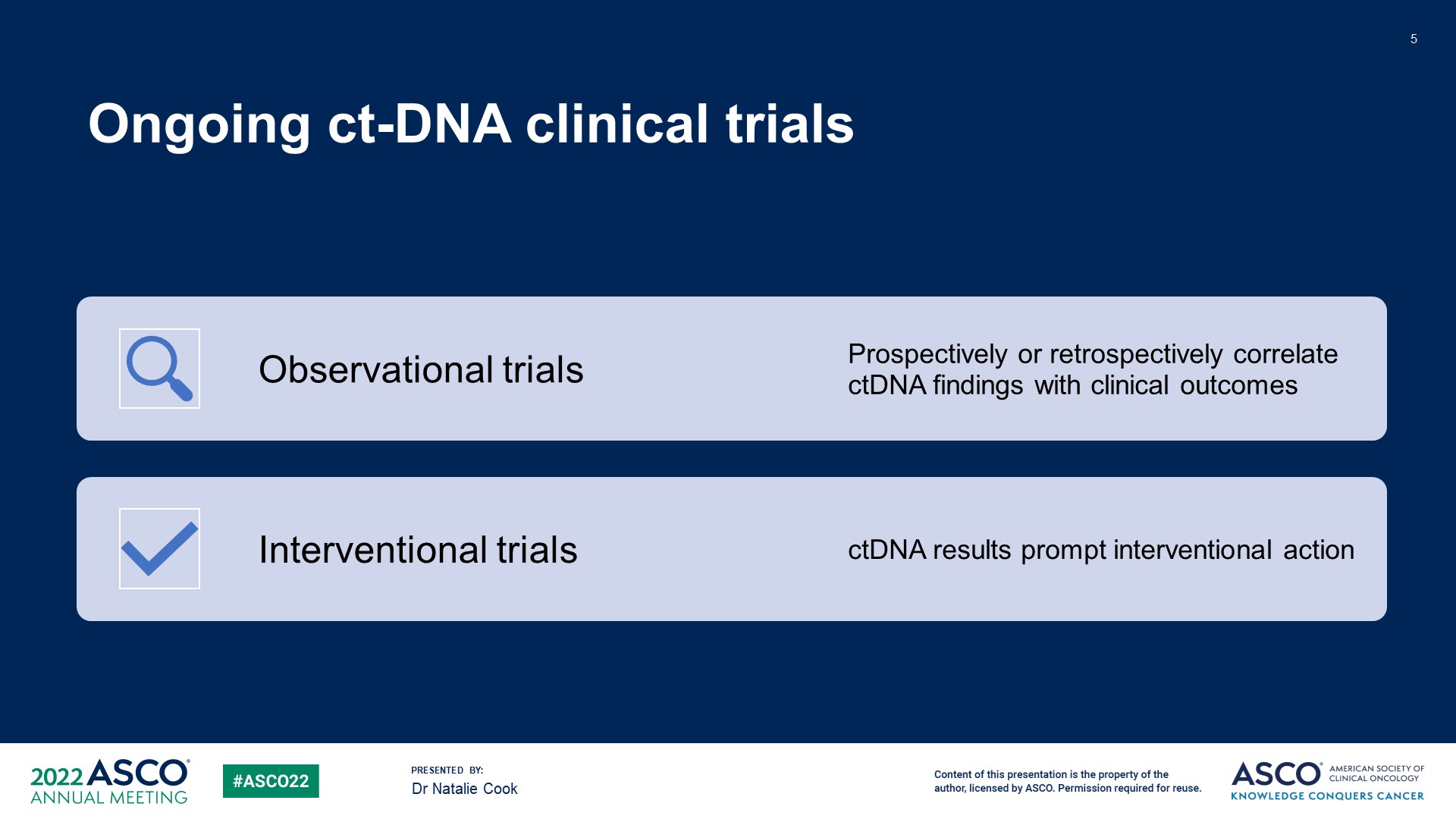 Ongoing ct-DNA clinical trials
Content of this presentation is the property of the author, licensed by ASCO. Permission required for reuse.
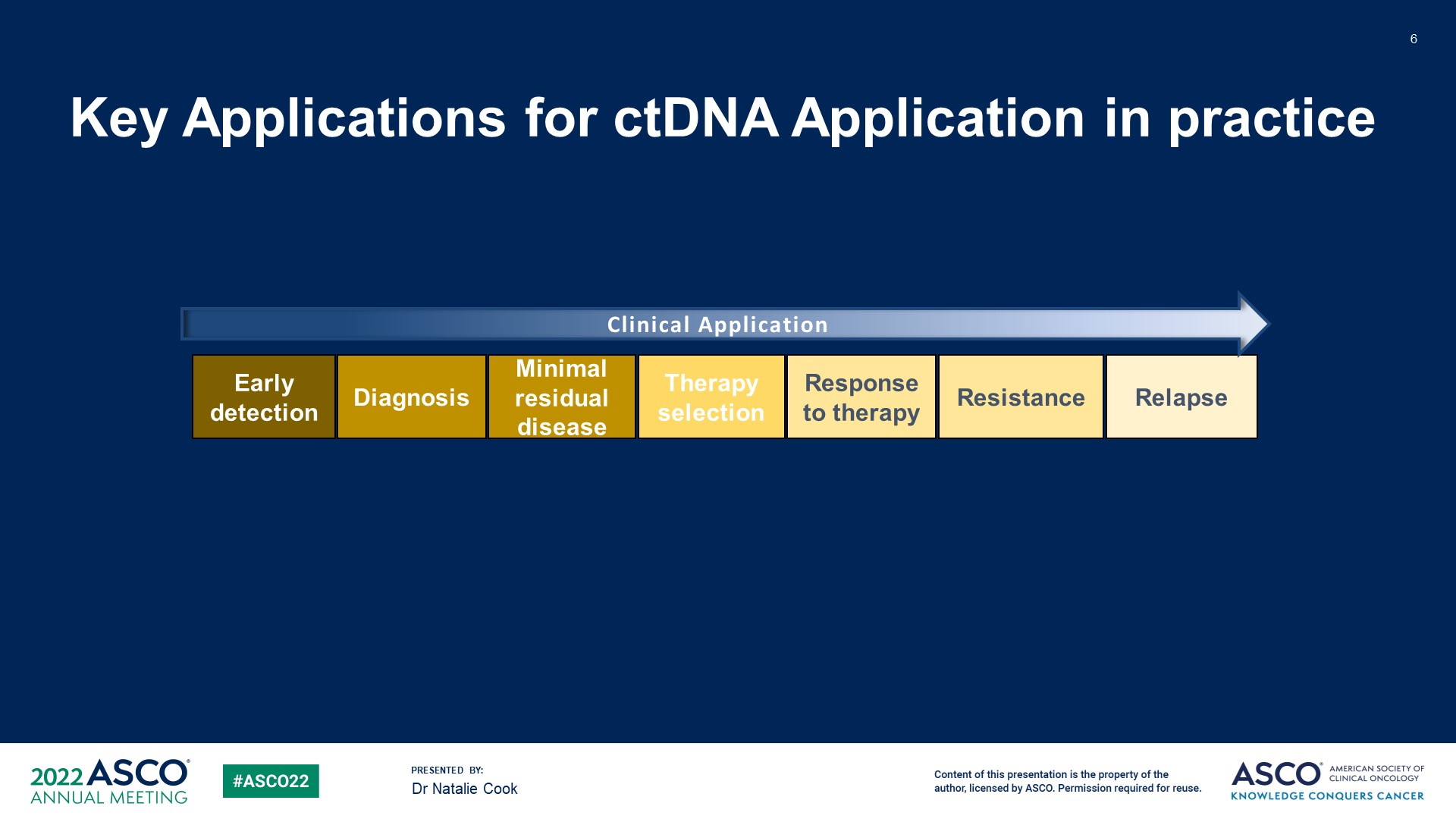 Key Applications for ctDNA Application in practice
Content of this presentation is the property of the author, licensed by ASCO. Permission required for reuse.
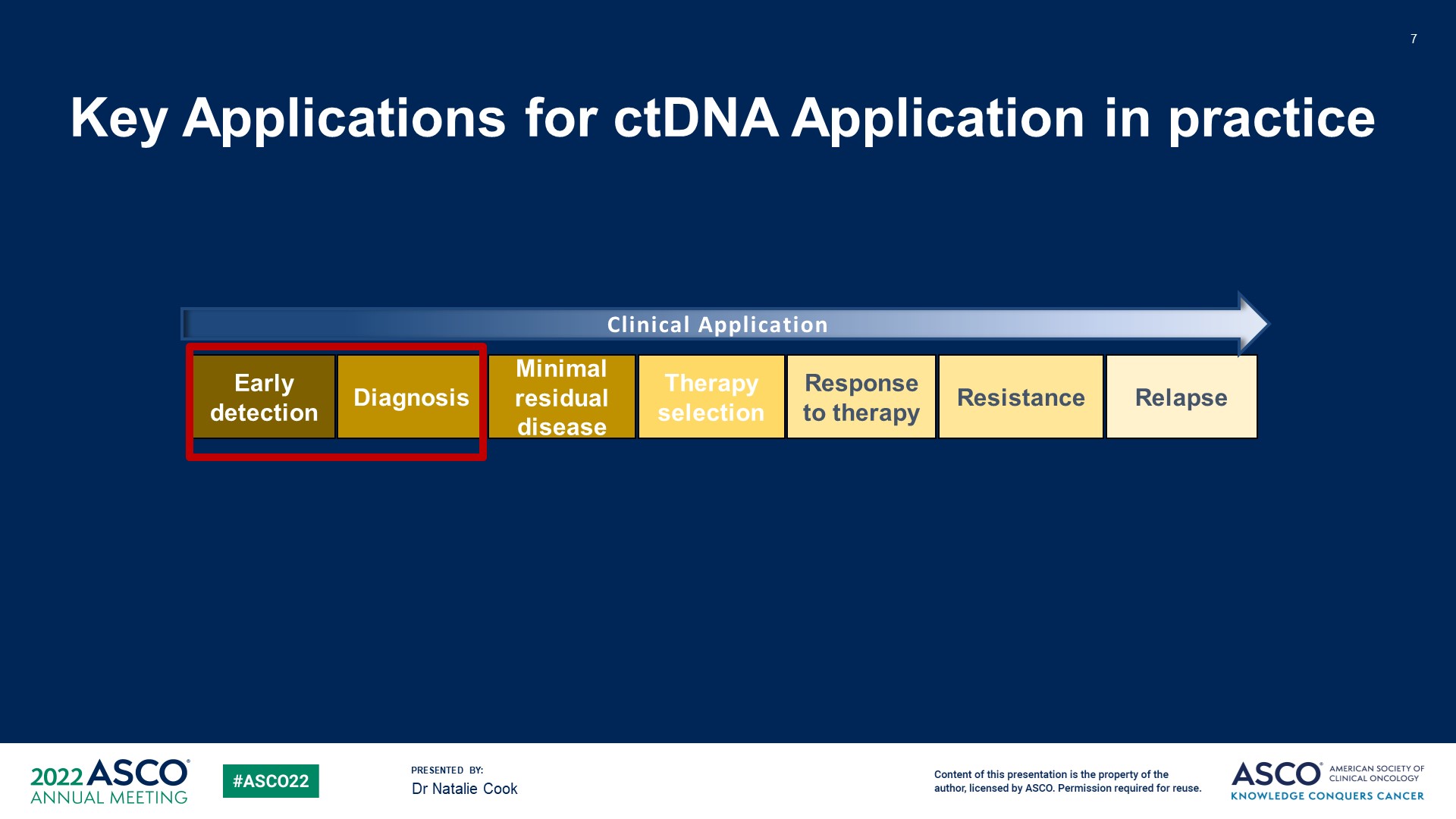 Key Applications for ctDNA Application in practice
Content of this presentation is the property of the author, licensed by ASCO. Permission required for reuse.
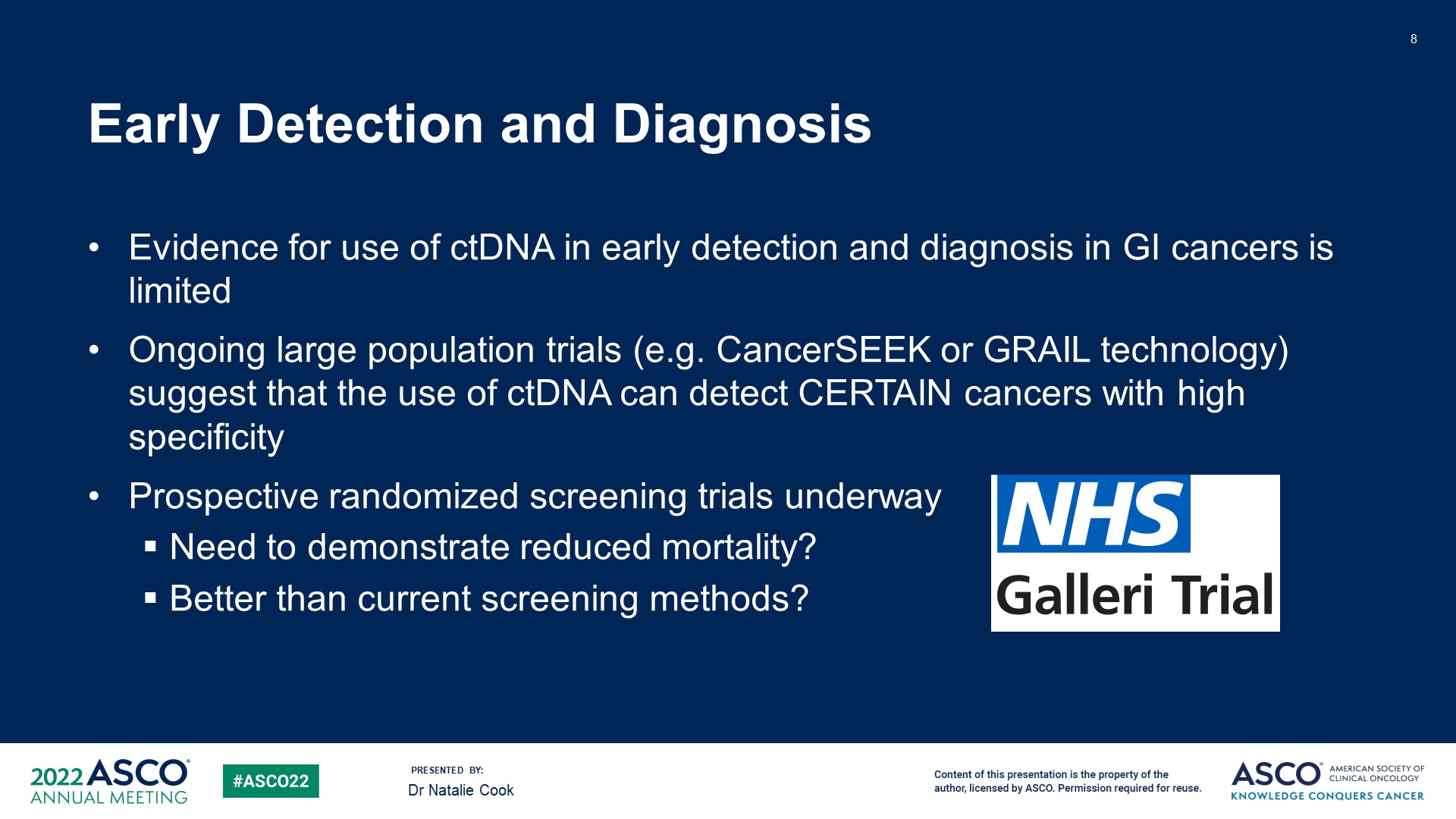 Early Detection and Diagnosis
Content of this presentation is the property of the author, licensed by ASCO. Permission required for reuse.
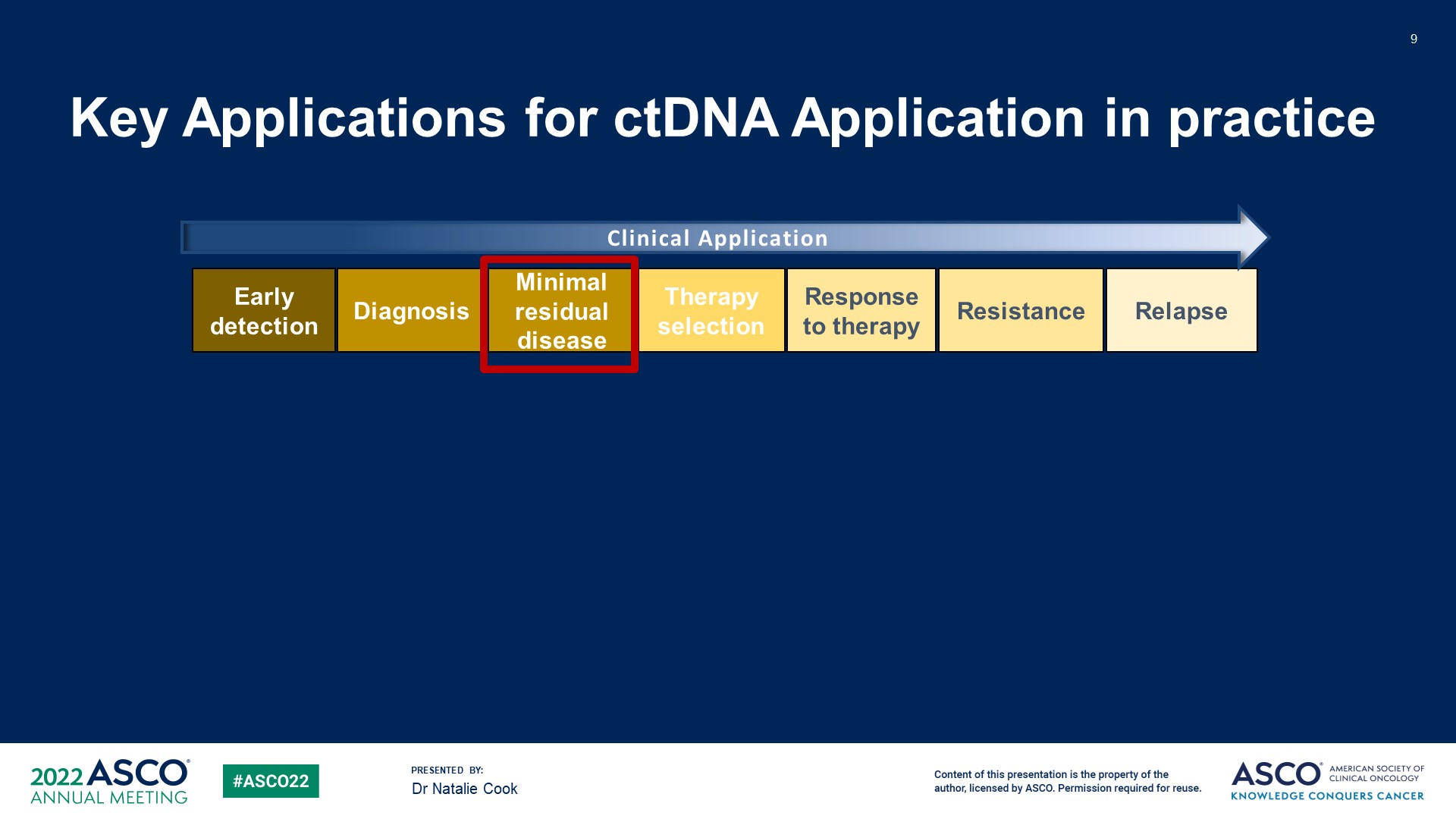 Key Applications for ctDNA Application in practice
Content of this presentation is the property of the author, licensed by ASCO. Permission required for reuse.
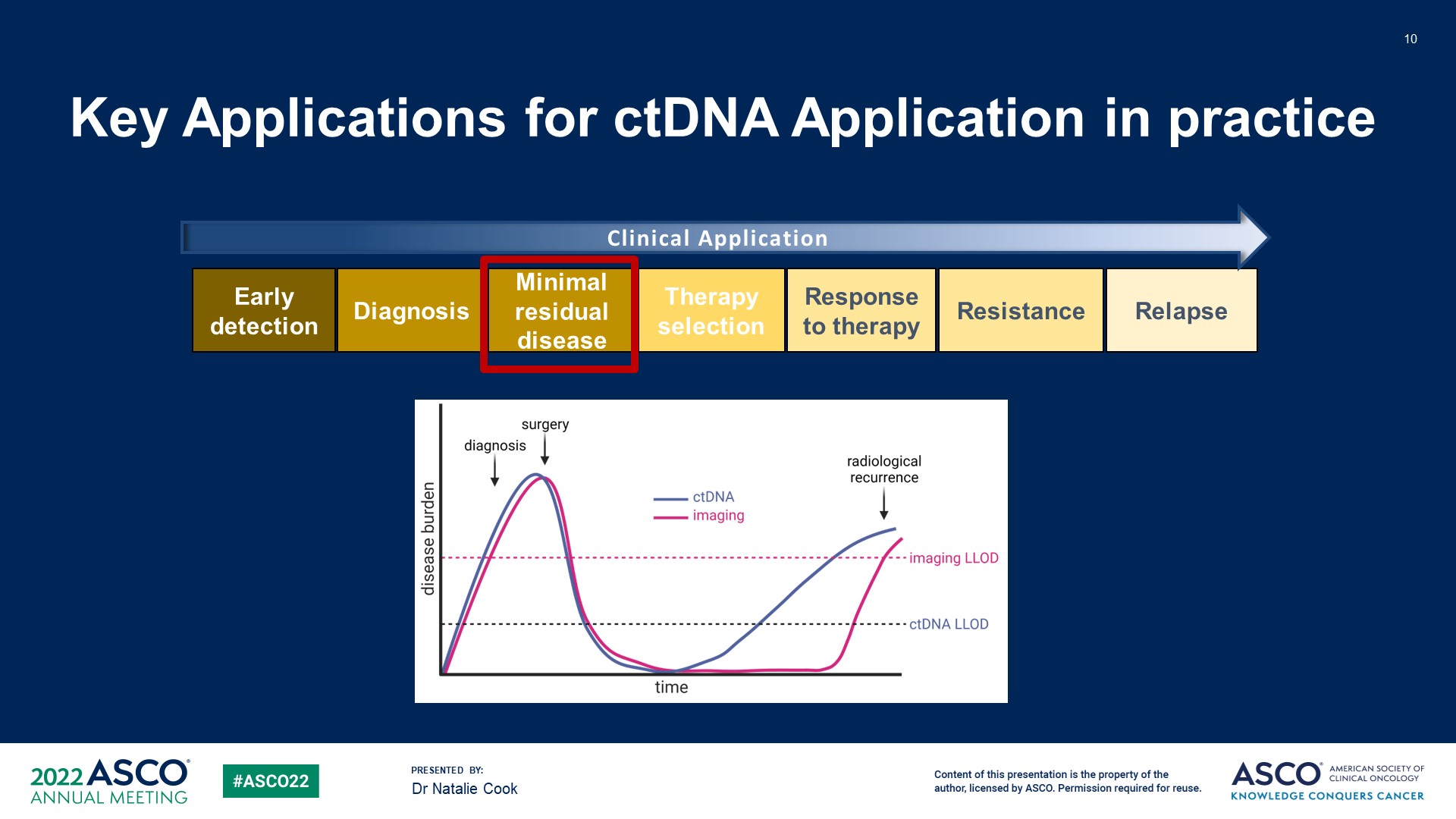 Key Applications for ctDNA Application in practice
Content of this presentation is the property of the author, licensed by ASCO. Permission required for reuse.
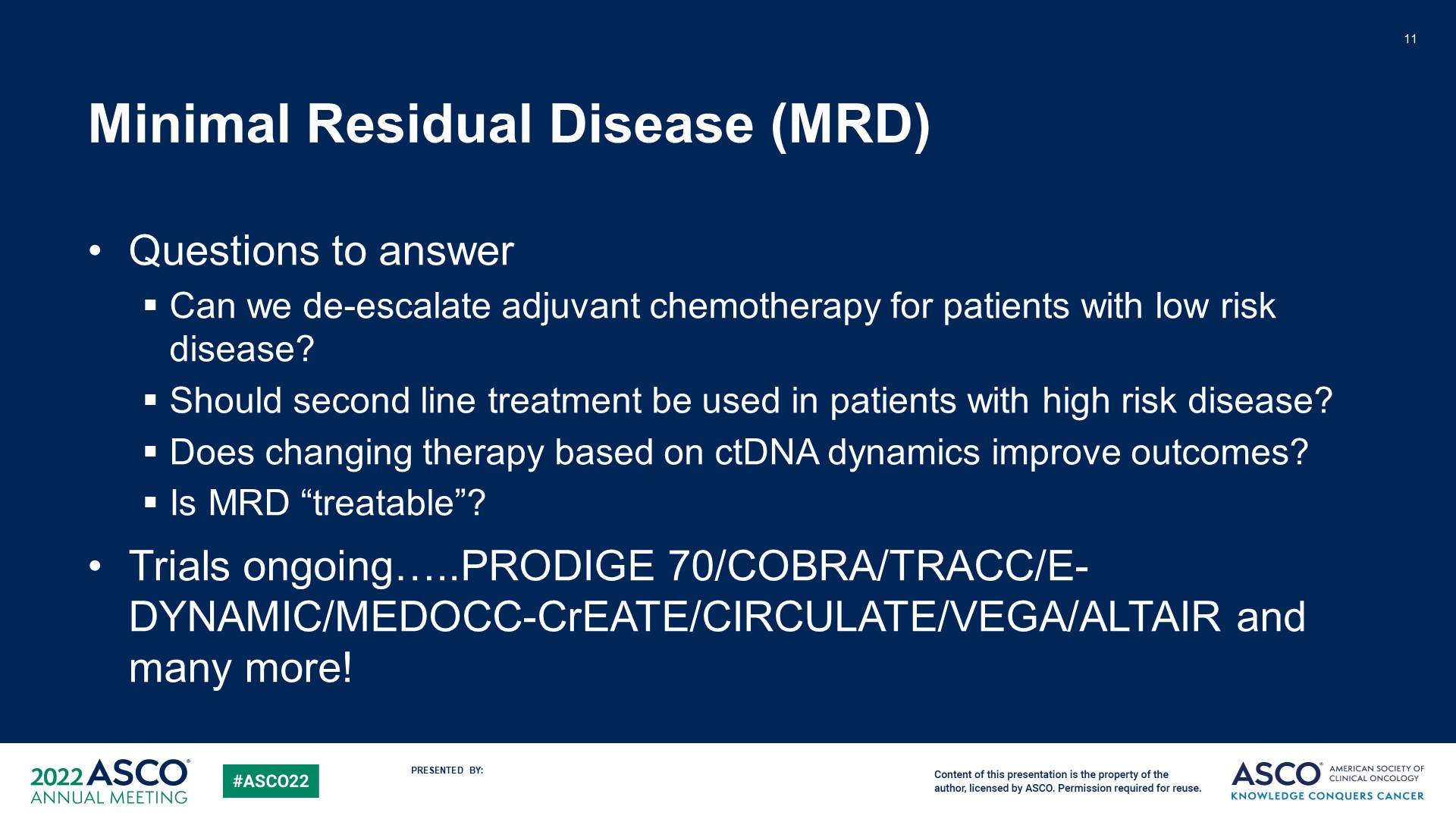 Minimal Residual Disease (MRD)
Content of this presentation is the property of the author, licensed by ASCO. Permission required for reuse.
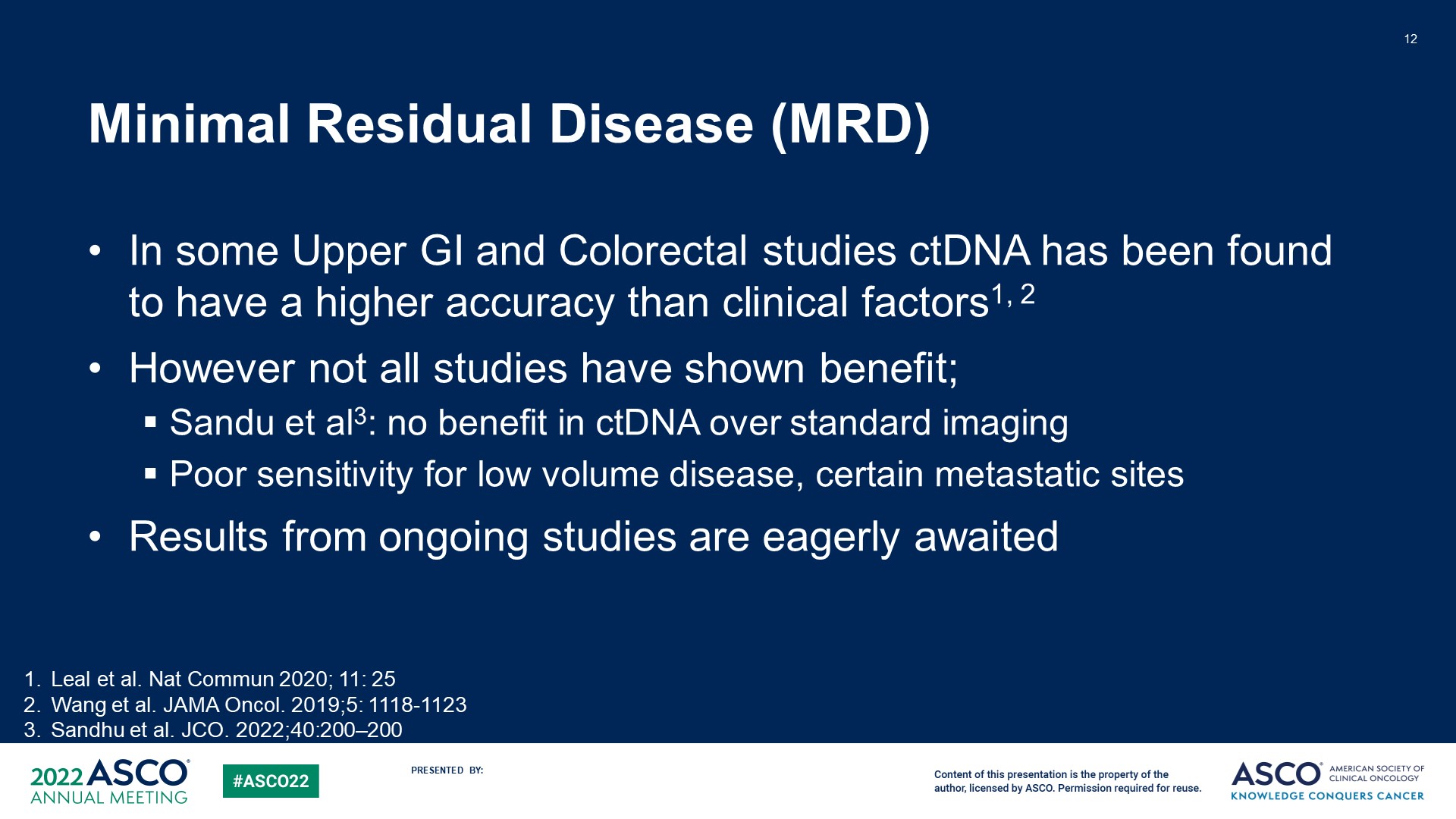 Minimal Residual Disease (MRD)
Content of this presentation is the property of the author, licensed by ASCO. Permission required for reuse.
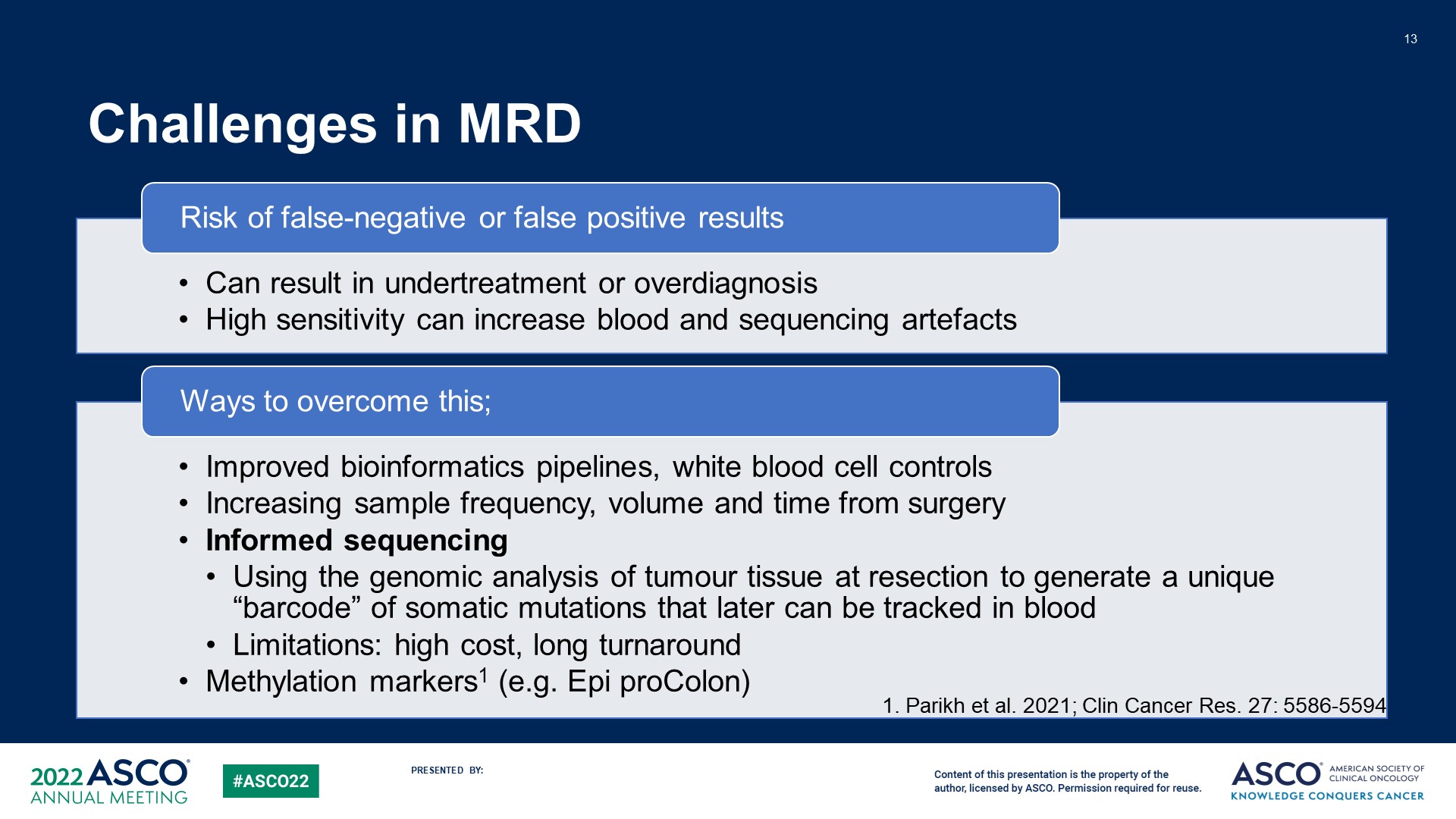 Challenges in MRD
Content of this presentation is the property of the author, licensed by ASCO. Permission required for reuse.
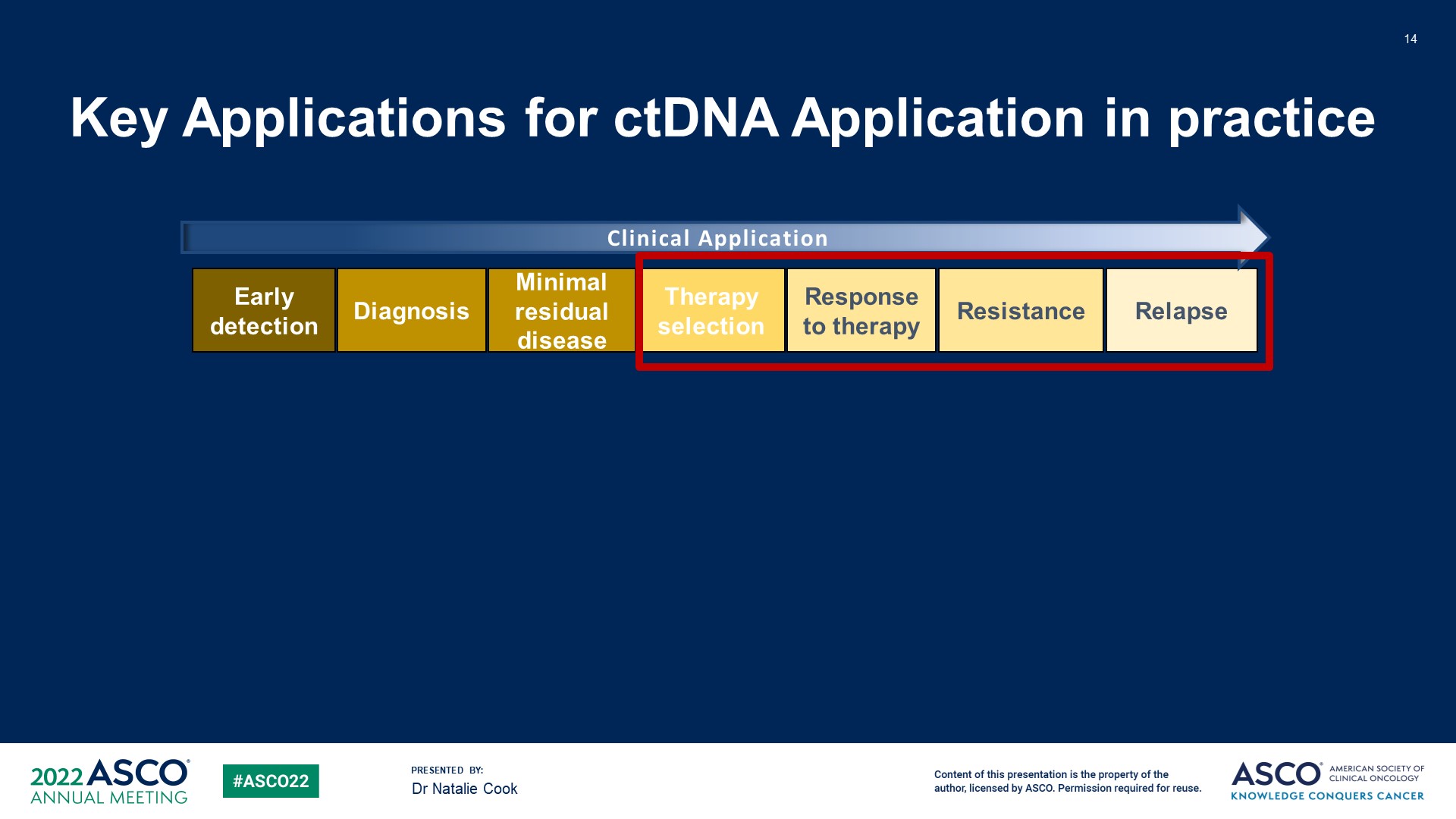 Key Applications for ctDNA Application in practice
Content of this presentation is the property of the author, licensed by ASCO. Permission required for reuse.
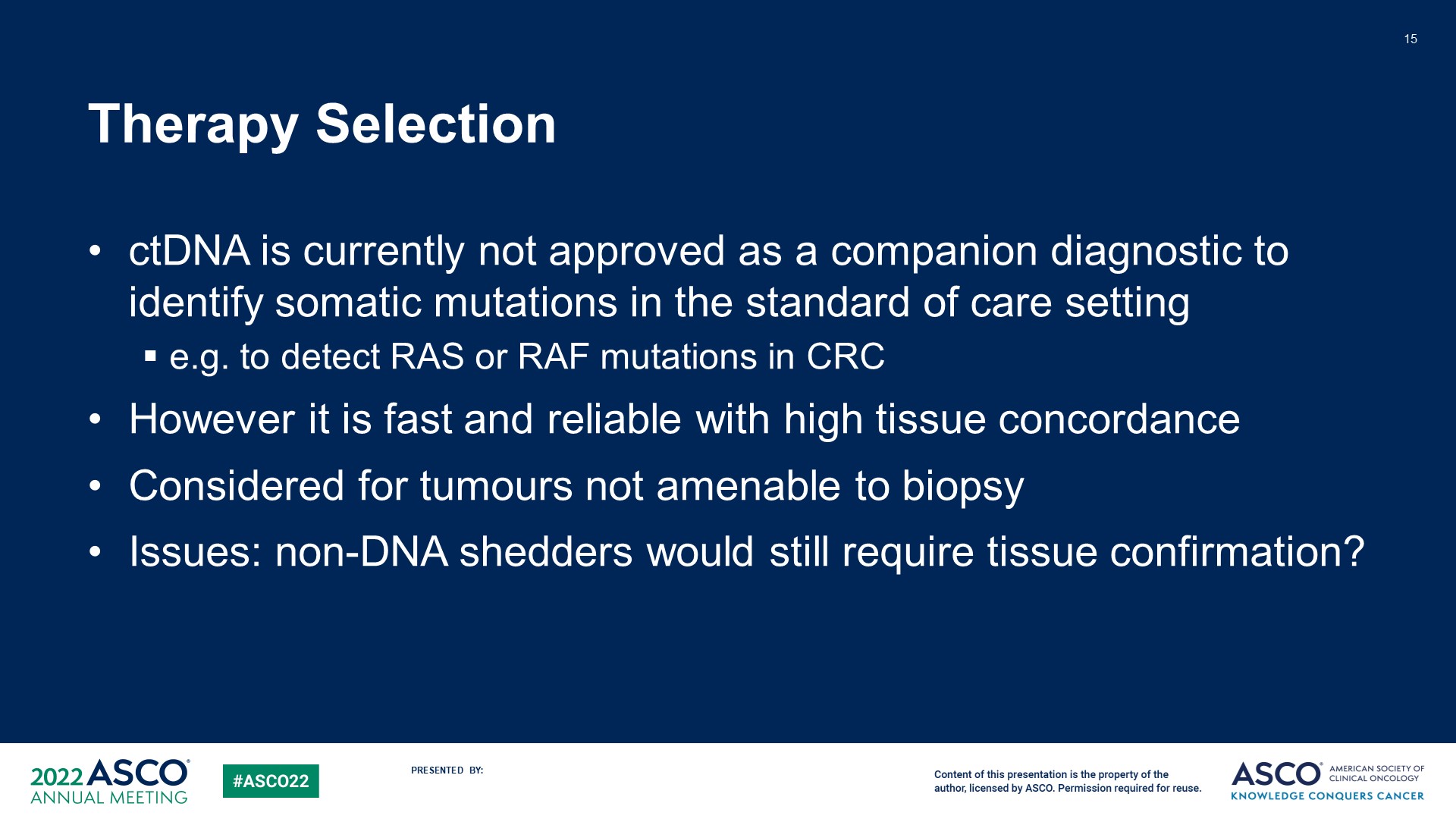 Therapy Selection
Content of this presentation is the property of the author, licensed by ASCO. Permission required for reuse.
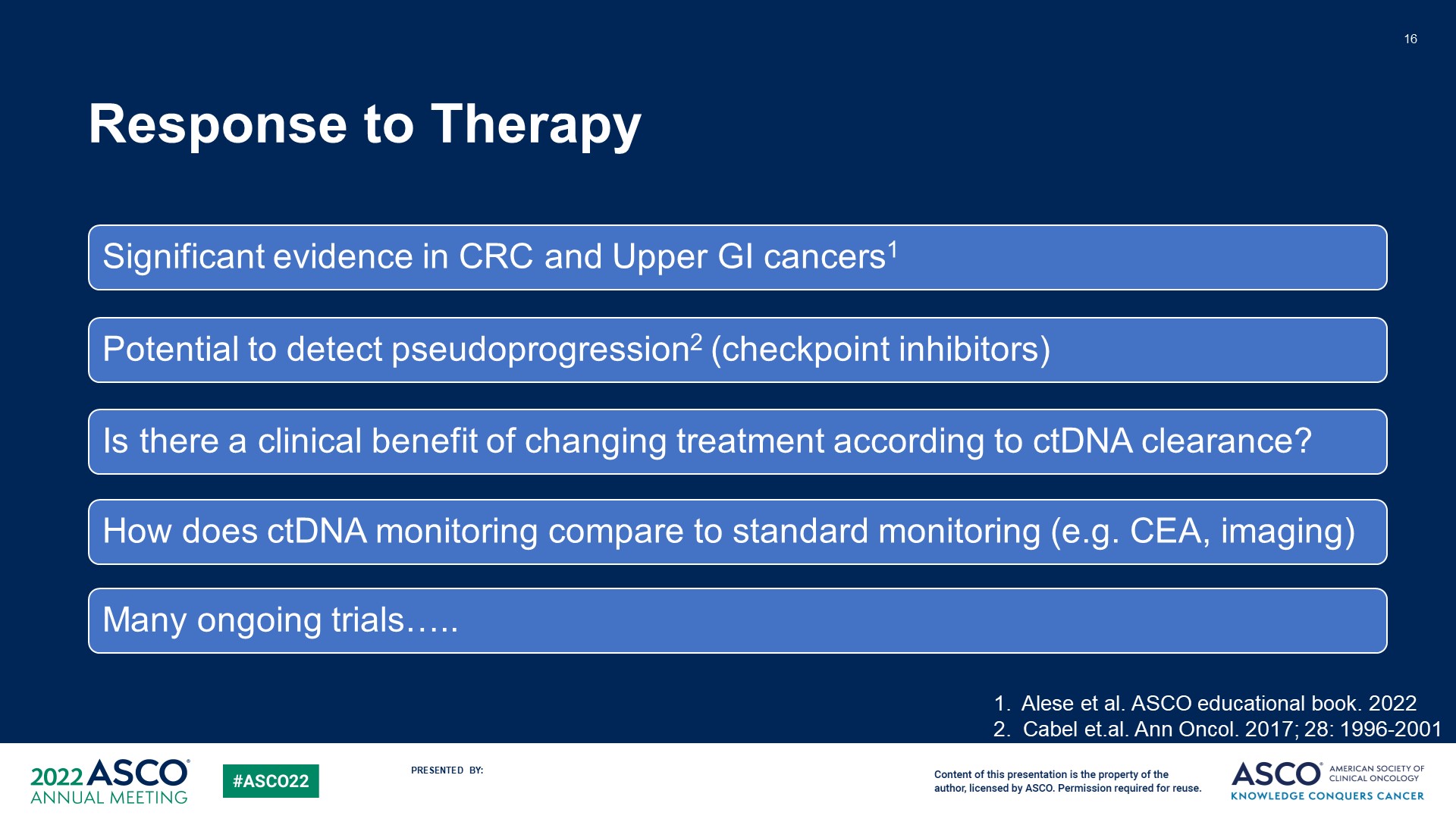 Response to Therapy
Content of this presentation is the property of the author, licensed by ASCO. Permission required for reuse.
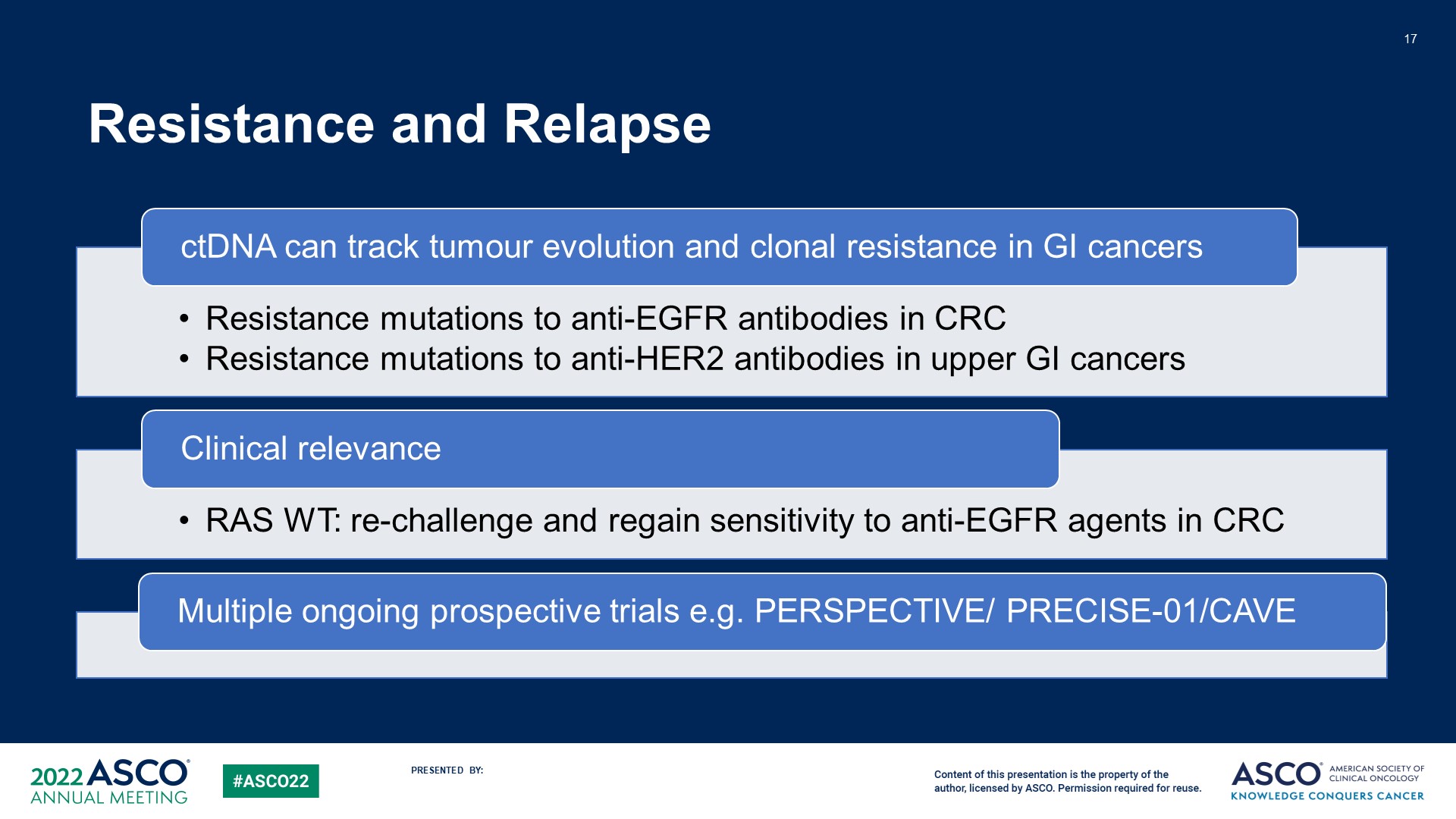 Resistance and Relapse
Content of this presentation is the property of the author, licensed by ASCO. Permission required for reuse.
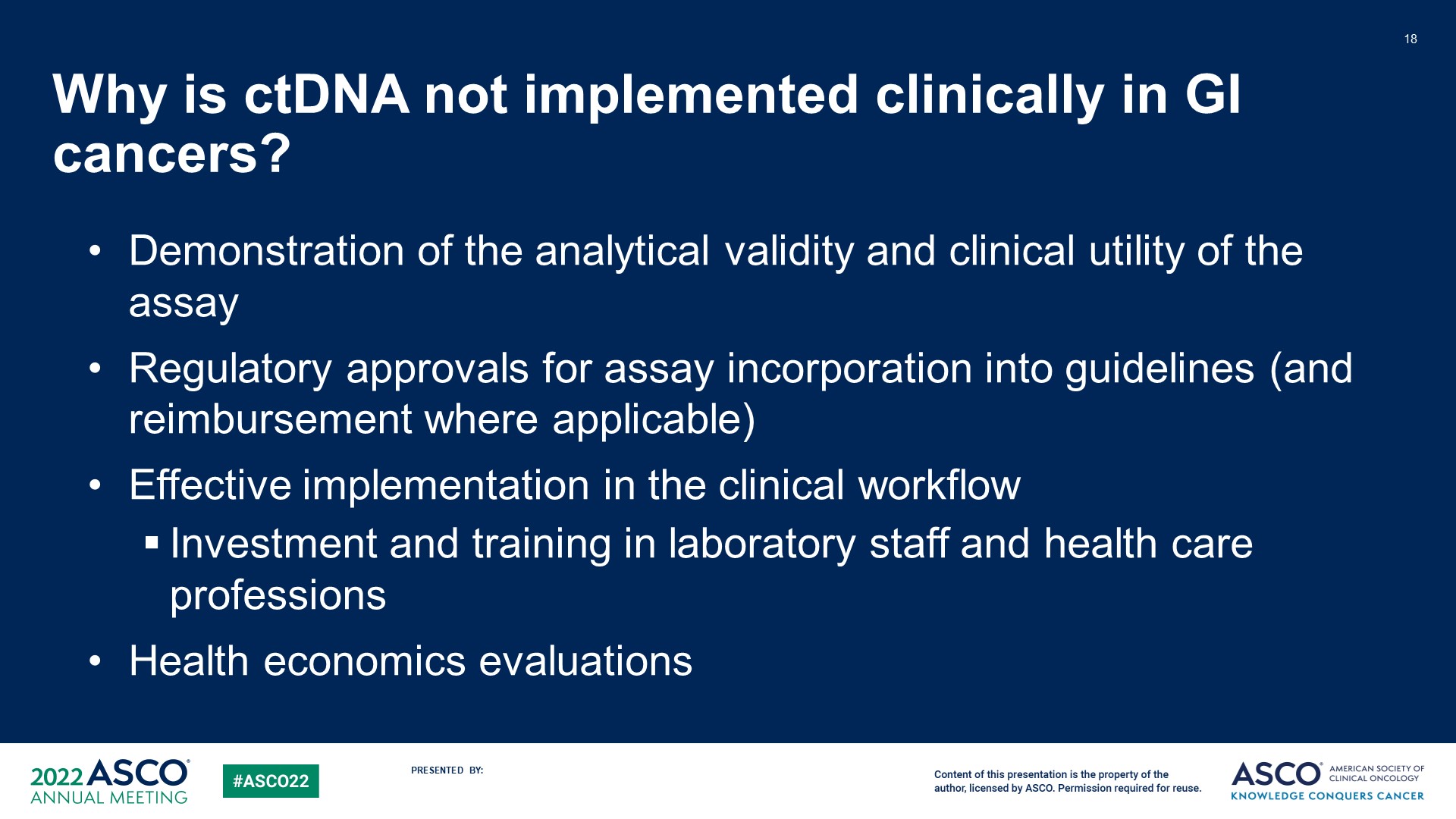 Why is ctDNA not implemented clinically in GI cancers?
Content of this presentation is the property of the author, licensed by ASCO. Permission required for reuse.
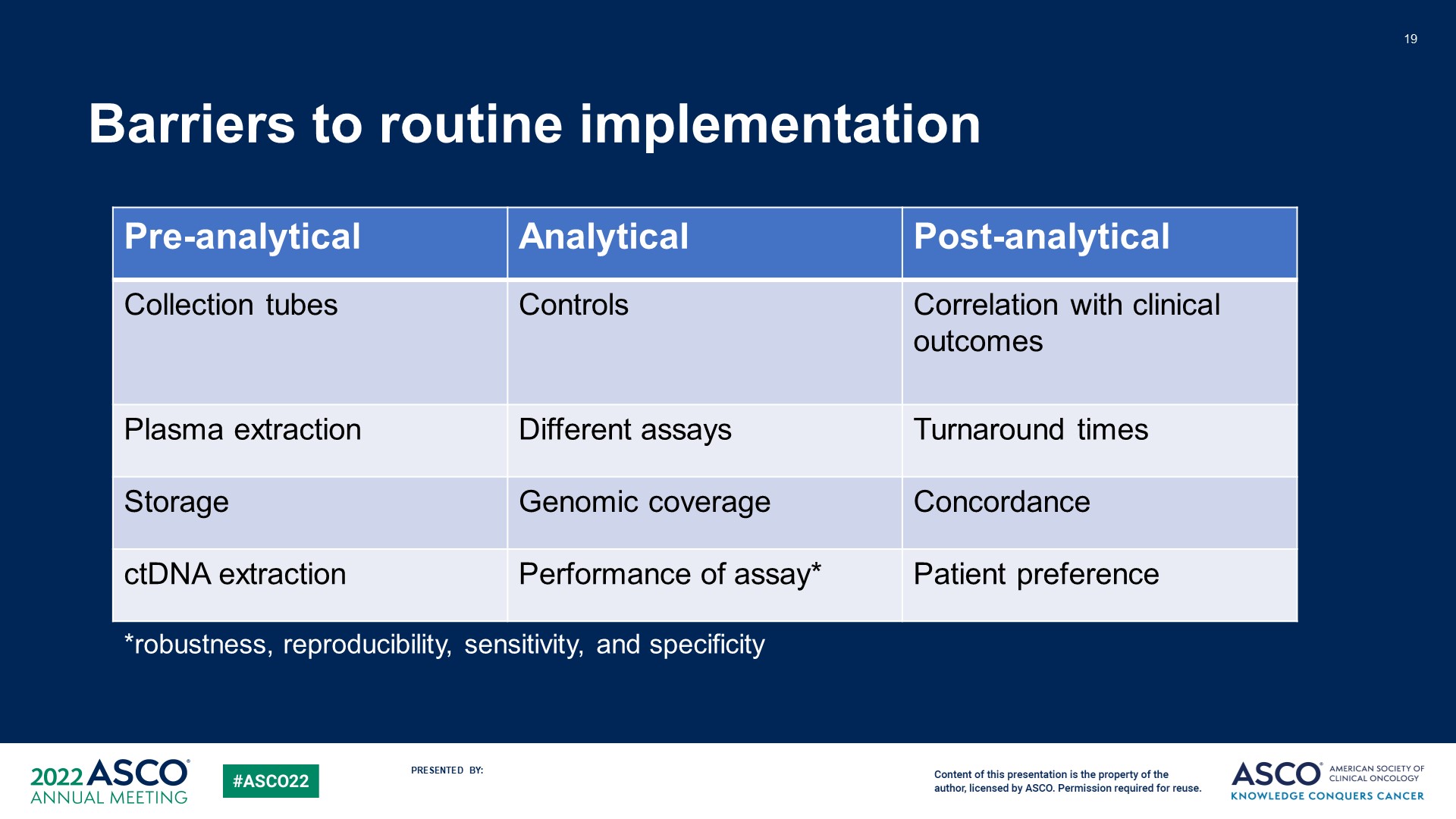 Barriers to routine implementation
Content of this presentation is the property of the author, licensed by ASCO. Permission required for reuse.
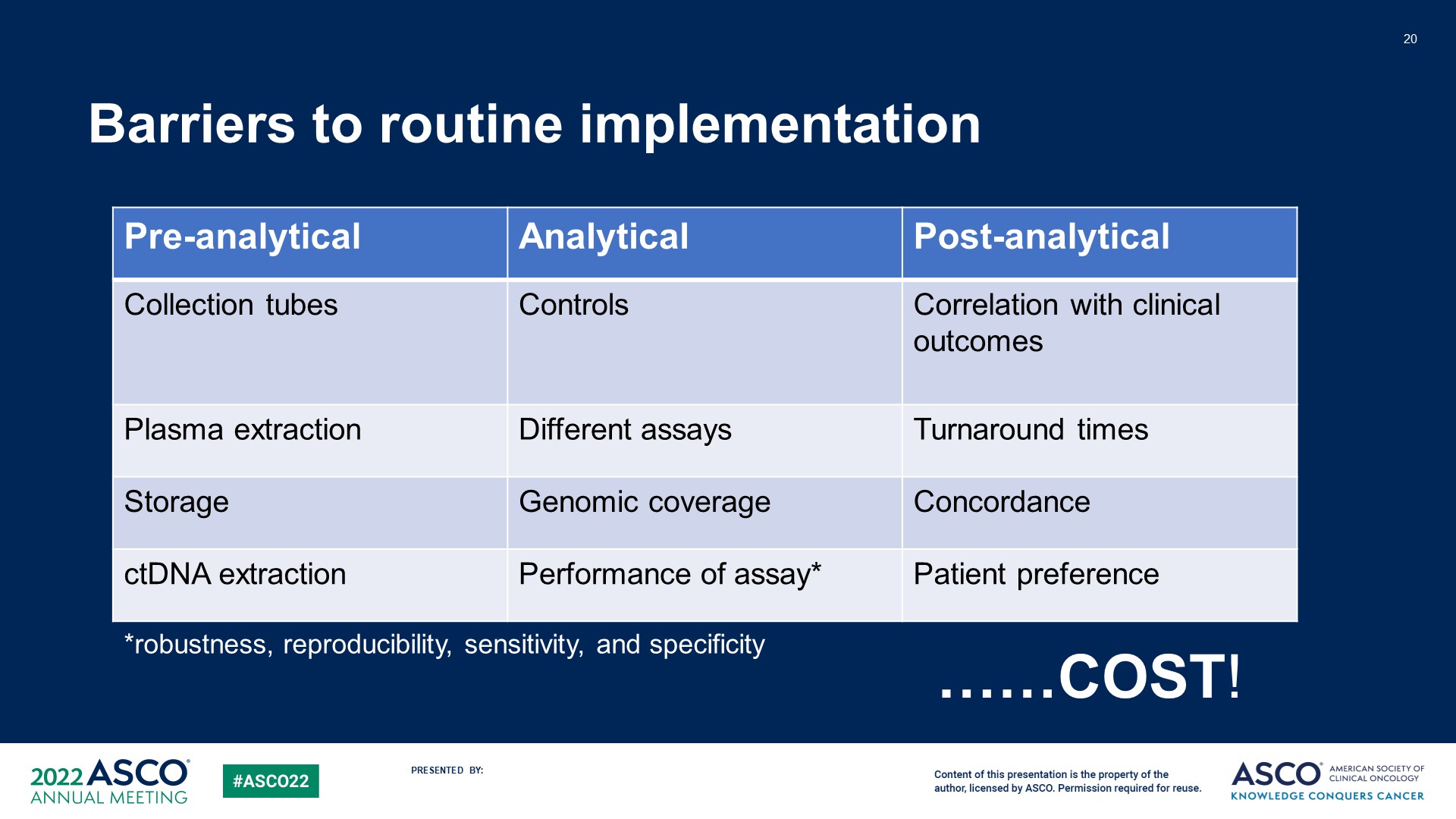 Barriers to routine implementation
Content of this presentation is the property of the author, licensed by ASCO. Permission required for reuse.
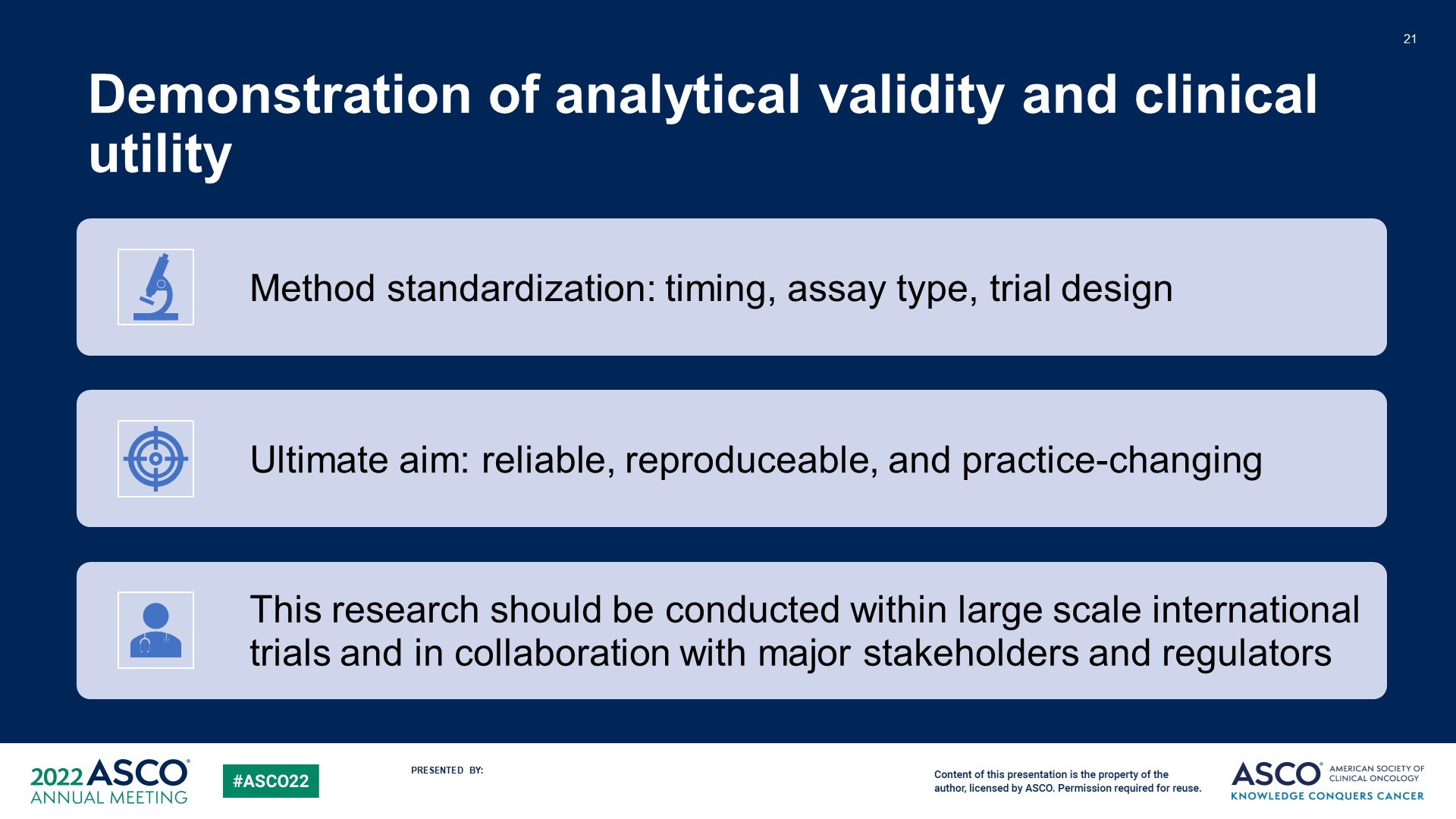 Demonstration of analytical validity and clinical utility
Content of this presentation is the property of the author, licensed by ASCO. Permission required for reuse.
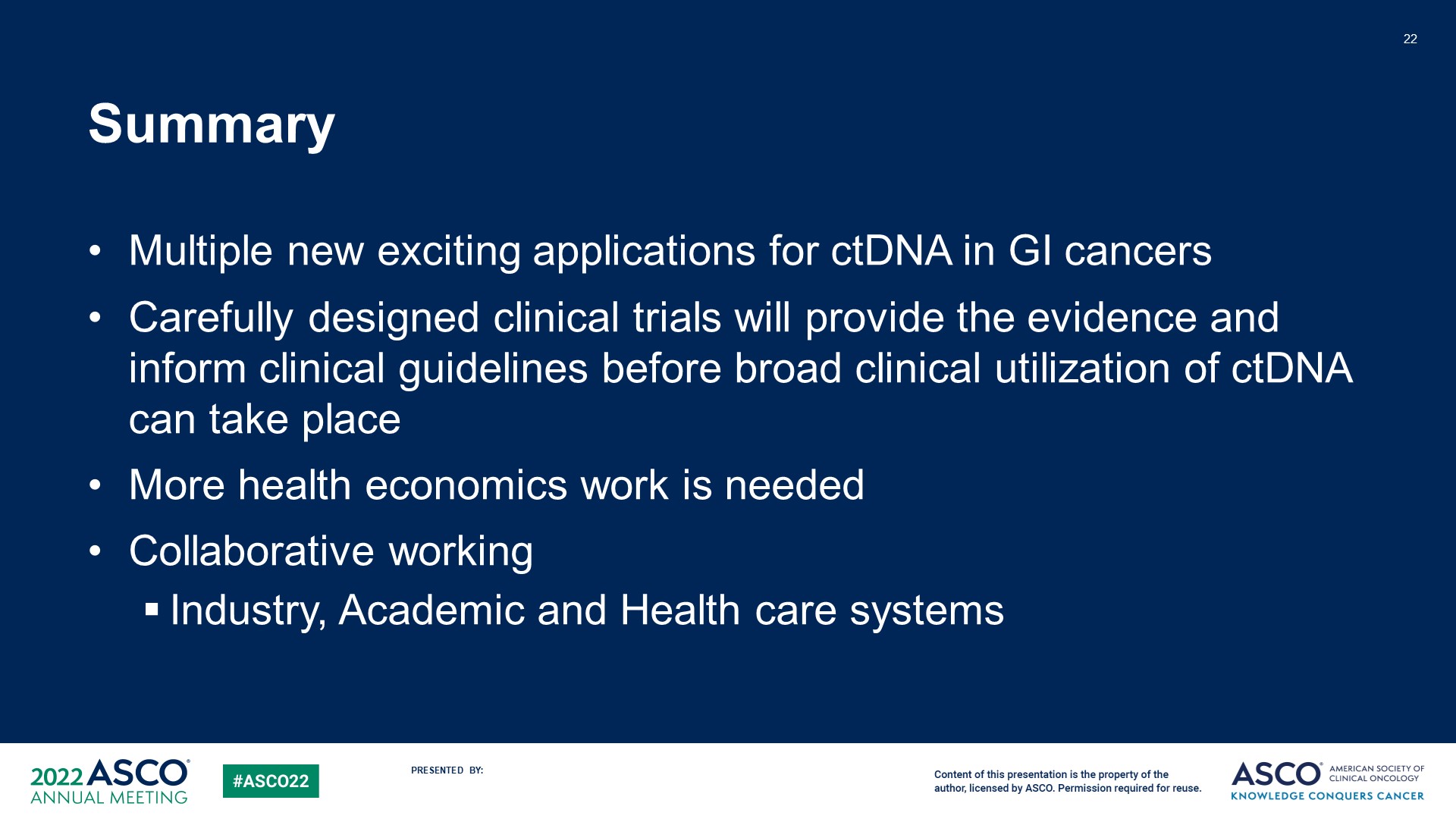 Summary
Content of this presentation is the property of the author, licensed by ASCO. Permission required for reuse.